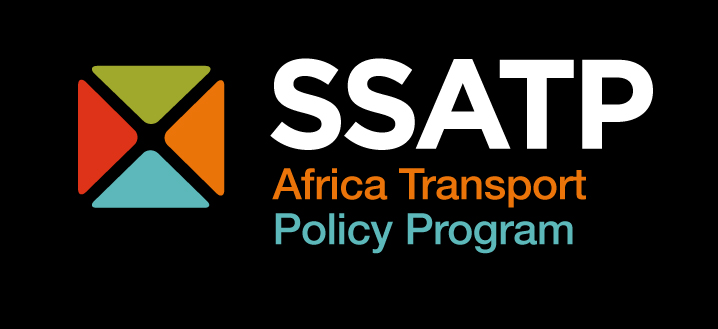 SSATP Institutional Framework
Annual Meeting, December 2012
Jean-Noel Guillossou
Program Manager, SSATP
Outline of the Presentation
Mid-term review objectives and focus
Mid-term review findings 
Mid-term review recommendations
Aspects for discussions
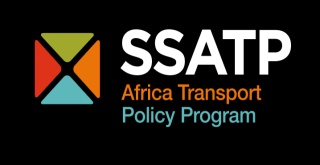 SSATP Mid-term review process
Overall Objective: To assess progress on DP2 and provide recommendations for improvement and the way forward
With focus mainly on: 
Addressing the needs of transport sector
Support to RECs and Partner countries 
Effectiveness of governance structures 
Consistency with policy reforms in partner countries 
Value addition in regional and national policy reforms 
Coordination with other partner’s interventions
Promotion of cross cutting issues
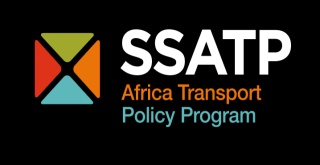 SSATP mid-term review findings
Findings were grouped into following five areas:
SSATP  as a tool to foster sound policies
SSATP Governance 
Delivering Results 
SSATP Resources 
SSATP Management 
These have been summarized based on three  fundamental considerations: 
Those impacting SSATP’s Mission as a tool for Policy development and capacity building 
Those related to SSATP’s Governance (enabling environment) 
Those affecting SSATP’s Operations (delivery mechanism)
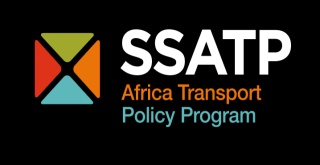 [Speaker Notes: Identification-incubation-nurturing-mainstreaming-evaluation
SSATP marginally involved in mainstreaming, limited to dissemination with little advocacy work]
SSATP mid-term review findings
SSATP Mission: SSATP as a tool to foster sound policies was not adequately effective
SSATP had a mission statement without a policy model
Partial involvement in the policy development process
Limited ownership of the program
Lack of flexibility to adjust to new challenges in the transport sector
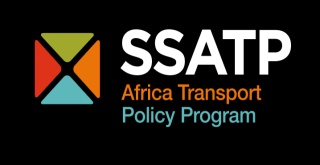 [Speaker Notes: 1: Countries did not clearly understand the added value of working with the SSATP in the absence of policy model
2:]
SSATP mid-term review findings
Governance of SSATP 
Weak definition of roles and responsibilities (Board, Annual General Meeting)
Board had difficulties to act upon issues that prevented efficient program management
Limited representation of stakeholders in the Board
No clear prioritization mechanism for strategic allocation of resources
Limited policy initiatives taken by sectoral associations and limited collaboration with SSATP
SSATP mid-term review findings
SSATP Operations
Scope of work broadened without proportional increase in capacity
Limited capacity for advocacy work
Lack of synergy between SSATP and programs of development partners
Limited outreach through website or publications
Inefficient decentralization model applied
Program management team understaffed
Insufficient reporting -focused on process and not on results
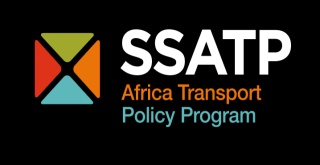 Recommendations on SSATP Mission
Define realistic strategic framework responding to needs and available resources  
Adjust the SSATP mission statement to emerging needs for sound policy dialogue
Anchor the SSATP in Africa
Promote cross-fertilization by extending SSATP coverage to North Africa
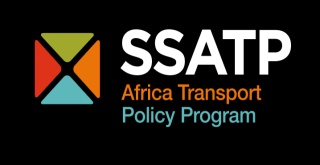 Recommendations on Governance
The legitimacy of the SSATP must come from the political level at continental level:
African Union - Conference of African Ministers of Transport
AUC

At Technical level:
Expert group for development plans e.g  ECA, WB, AfDB, EC etc
Thematic working groups
Recommendations on Governance
Conference of African Ministers of Transport
Issues SSATP vision, mission statement and outcomes and strategic political orientations
Approves governance framework
Approves development plans
Monitors outcomes
African Union Commission
Integrates the input from General Assembly into agenda of CAMT
General Assembly as interface with Policy Level
Comments on development plan for approval of CAMT
Comments on agenda of CAMT related to SSATP
Comments on annual work plans and reports focusing on outcomes
For Country representatives:
Report to Ministers, submit national policy document to SSATP, lead the policy dialogue platforms
Recommendations on Governance
General Assembly as interface with Technical Level:
Designates members of working groups
Approves designation of high level experts’ group
Board with support from Expert group:
Prepares development plan and ensures consistency between annual work-plans, activities and development plans
Oversees Program Management Team
Thematic Working Groups:
Quality control of SSATP, integration of policy work in country programs and advocacy work, provide inputs on annual work plans, and constitute the channel for emerging issues and specific needs
Recommendations on Operations
Ensure extensive reporting on SSATP outputs and outcomes
Tackle emerging challenges combined to a demand-driven approach
Ensure sustainability of program activities
Mutualize knowledge generation among development partners
Match resources and expectations for results
Diversify SSATP resource base to embody the African partnership and allow a long term perspective
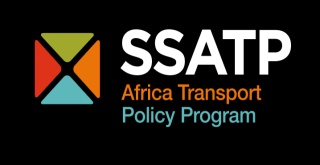 Issues for discussions
Mission/role of SSATP
Facilitation versus implementation
Knowledge creation/sharing versus application
Wholesaling versus retailing
Governance
Structure
Board members
Member country
Operational aspects
Decentralization
Rolling program versus fixed-date program
Contribution from countries
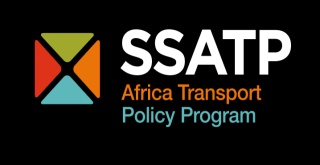 Connecting Africa
THANK YOU